Роль самовоспитания в процессе развития школьника в условиях реализации ФГОС второго поколения
Выполнила: Иванова Н.И.
МБОУ «Гимназия №5»
г. Норильск, 2017 г.
Мысли мудрых…
«Жизнь убедила: первый и наиболее ощутимый результат воспитания выражается в том, что человек стал думать о самом себе. Задумался над вопросом : что во мне хорошего  и что плохого? Самые изощренные методы и приемы воспитания останутся пустыми, если они не приведут к тому, чтобы человек посмотрел на самого себя, задумался над собственной судьбой.»      
 В.А. Сухомлинский
«Я понял, что легко научить человека поступать правильно в моем присутствии, в присутствии коллектива, а вот научить его поступать правильно, когда никто не видит не слышит и ничего не узнает, -это очень трудно...»
 А.С. Макаренко
«Уяснив свои недостатки, станем мало-помалу исправлять их, определим для себя исправлять в этом месяце один недостаток, в следующем- другой потом третий. Так и будем восходить, как по ступеням…»
Святитель Иоанн Златоуст
Заповедь  Р.Киплинг
Владей собой среди толпы смятенной,
Тебя клянущей за смятения всех,
Верь сам в себя наперекор вселенной,
И маловерным отпусти их грех;
Пусть час не пробил, жди не уставая,
Пусть лгут лжецы не снисходи до них;
Умей прощать и не кажись прощая
Великодушней и мудрей других.
Останься прост, беседуя с царями,
Останься честен, говоря с толпой,
Будь прям и тверд с врагами и друзьями,
Пусть все в свой час считаются с тобой;
Наполни смыслом каждое мгновенье,
Часов и дней неумолимый бег, -
Тогда весь мир ты примешь во владение,
Тогда мой сын, ты будешь ЧЕЛОВЕК !
ОБЩИЕ ПОНЯТИЯ САМОВОСПИТАНИЯ
Самовоспитание- воспитание самого себя. (словарь С.И. Ожегов)
Самовоспитание- сознательная деятельность, направленная на возможно более полную реализацию человеком себя как личности.(уч. Психологии)
Под самовоспитанием понимается планомерная работа над собой, направленная на формирование положительных качеств, необходимых для активной деятельности и жизни в обществе, на преодоление отрицательных качеств, если они имеются.(Источник: Школа Жизни)
“Век живи - век учись”, значит и воспитывай себя целый век
Самовоспитание является одной из самых важных проблем сегодня и требует своего решения.
“Век живи - век учись”, значит и воспитывай себя целый век
Важное значение самосовершенствования в становлении личности признано многими современными деятелями педагогической и психологической науки. 
В исследованиях А.Г.Ковалева дается обоснование сущности процессов саморегуляции и самосовершенствования. 
В работах В.Г. Куценко, А.А. Бодалева и других ученых рассматривается взаимосвязь воспитания и самовоспитания детей, методика организации процесса самовоспитания.
“Век живи - век учись”, значит и воспитывай себя целый век
В работах И.И. Чесноковой, Л.С. Сапожниковой рассматриваются особенности использования средств самосовершенствования в подростковом возрасте. 
В трудах П.М. Якобсона анализируется проблема самовоспитания чувств, психологические особенности саморегуляции в сфере эмоций. 
Теории, включающие основные понятия, описание мотивов, целей, задач, средств, способов самовоспитания и самосовершенствования, факторов, влияющих на развитие этих процессов, созданы П.Я. Аретом, А.Г. Ковалевым, Л.И. Рувинским, И.И. Чесноковой, СМ. Ковалевым
НРАВСТВЕННЫЙ ИДЕАЛ И САМОВОСПИТАНИЕ
В условиях интенсивного общественного развития возрастает роль нравственных начал во всей жизни общества. В мире существует единодушное мнение о том, что нравственный идеал побуждает к подражанию, для самовоспитания нужен эталон нравственно воспитанной личности школьника, который должен соответствовать следующим показателям:
трудолюбие;
творческое отношение к труду;
высокая культура поведения.
МЕТОДЫ САМОВОСПИТАНИЯ
Среди методов самовоспитания можно отметить следующие: 
самоубеждение, 
самовнушение, 
самообязательство, 
самокритика, 
эмпатия, 
самопринуждение, 
самоприказ,
 самонаказание.
САМОУБЕЖДЕНИЕ
Самоубеждение - метод, основанный на самооценке. Выявив в себе нехорошее, человек обычно мысленно убеждает себя в необходимости искоренения этого недостатка. Наиболее действенным является проговаривание вслух того, что необходимо сделать по устранению этого недостатка.
С. Я. Долецкий писал о важности произнесения вслух своих провинностей, о том, что гораздо сложнее простить себе и оставить без внимания то, что произнесено вслух. Высказывание это основано на том, что очень важно четко определить идеал стремления и свое настоящее состояние.
САМОВНУШЕНИЕ
Метод самовнушения так же использует проговаривание вслух, но уже не своих недостатков, а только цели. При этом более эффективно открывать для себя правильные пути, а не закрывать ошибочные. Искореняя плохое, необходимо найти ему замену хорошим, вот об этом хорошем и следует говорить, внушая себе программу действий, указывая сознанию путь к цели, не заостряя внимание на неправильных путях.
Действуя таким образом, человек отчетливее видит себя хорошим и повышает внутреннюю веру в свои силы и возможности.  Например, искореняя привычку сквернословия нужно говорить себе: «Я говорю красиво, чисто, грамотно. Моя речь приятна окружающим. Каждое мое слово приятно слышать».
САМООБЯЗАТЕЛЬСТВО
Самообязательство. Этот метод заключается в проговаривании человеком обязательства, которое он дает сам себе. При постоянном напоминании себе о нем, сознание стремиться выполнить его, что ведет к постепенному формированию соответствующей привычки.
САМОКРИТИКА
Самокритика - метод, рождающий внутреннее противоречие в сознании человека, которое побуждает к работе над собой, усовершенствованию личностных качеств, искоренению дурного.
ЭМПАТИЯ
Эмпатия - мысленный перенос себя на место другого человека. Этот метод особенно эффективен в воспитании у себя нравственных качеств, способности сочувствовать, сопереживать, стремиться оказать помощь и т. д.
Применяя этот метод, человек старается увидеть себя со стороны, пытаясь понять, как воспринимают его окружающие, и, исходя из этого, стремиться выработать в себе такие качества, которые вызывают у людей положительную оценку.
САМОПРИНУЖДЕНИЕ И САМОПРИКАЗ
Этот метод следует применять, при воспитании воли. В случаях, когда человек осознает необходимость совершения какого-то действия, но не имеет достаточно воли к его совершению, нужно дать себе мысленный, а по возможности словесный приказ, сделать необходимое.
Приказ должен быть уверенным, твердым, резким, не терпящим возражений. Постоянно принуждая себя к чему-то, человеку с каждым разом становиться все легче подчиняться своей воле и недостаток волевых усилий постепенно искореняется.
САМОНАКАЗАНИЕ
Самонаказание - метод, основанный на самоконтроле за соблюдением намеченных правил. Без применения этого метода, человек, отступив один раз от намеченного, не почувствует должного сожаления, и в следующий раз опять может поступить так же.
Налагая на самого себя наказание, человек помимо стремления избежать его в дальнейшем, прилагает волевые усилия по его исполнению, что имеет большое значение в формировании личности
ОРГАНИЗАЦИЯ САМОВОСПИТАНИЯ
Организация самовоспитания в школе проводится по трем основным направлениям:
формирование стойкого убеждения учеников о необходимости и исключительной значимости самовоспитания;
разъяснение методов и способов самовоспитания, с целью вооружения учеников для осуществления этого процесса;
 помощь ученикам и регуляция процесса самовоспитания.
ОРГАНИЗАЦИЯ САМОВОСПИТАНИЯ
Сущность первого направления состоит в том, чтобы привить ученикам понимание того, как важно самовоспитание. Многие стыдятся заниматься этим и делают это в тайне от своих товарищей, родителей, учителей. В задачи педагогов входит разъяснение положительности этого занятия и настрой на проведение непрерывного процесса самовоспитания.
ОРГАНИЗАЦИЯ САМОВОСПИТАНИЯ
Второе направление связано с осуществлением этого процесса. Начиная работу в этом направлении, нужно помочь ребятам найти свои идеалы, выбрать цели, выявить слабые стороны своего характера, недостаточно развитые качества. Затем, проводятся различные беседы на темы самовоспитания, в ходе которых освещаются вопросы о методах и средствах самовоспитания, приводятся примеры их использования. Хороший эффект имеют различные выступления перед учениками учителей, учеников и гостей, являющихся выдающимися людьми, героями труда, передовиками производства, достигшими значительных успехов в различных видах деятельности.
САМОВОСПИТАНИЕ
Большое значение самовоспитанию придавал Л.Н. Толстой. В юности он завел дневник, в котором фиксировал свои недостатки и намечал пути их преодоления. Благодаря работе над собой, он сумел преодолеть лень, тщеславие, лживость и многие другие дурные наклонности и выработал в себе человеколюбие, наблюдательность, творческое воображение, память.
Известный французский философ Ж.П.Сартр даже утверждал, что «человек есть только то, что он сам из себя делает», подчеркивая определяющую роль самовоспитания в его личностном развитии.
ОРГАНИЗАЦИЯ САМОВОСПИТАНИЯ
Третье направление организации работы по самовоспитанию имеет практический характер. 
На этом этапе учеников учат правильно ставить перед собой цели, разрабатывать программу ее достижения, и исполнять ее, применяя для этого известные и наиболее эффективные методы самовоспитания. Эффективным средством является ведение дневника, в который заносятся результаты работы по искоренению дурного и выработке хорошего. Такой дневник позволяет контролировать процесс самовоспитания, анализировать эффективность тех или иных методов для собственной личности, выбирать наиболее оптимальные пути решения задач самовоспитания
ОСОБЕННОСТИ САМОВОСПИТАНИЯ ПОДРОСТКА
Подростковый период - это период развития между детством и взрослостью, который имеет биологическое начало и определяемый культурой конец. Можно заключить, что хронологические рамки для этого периода имеют условный, ориентировочный характер.
Подростковый возраст знаменуется бурным развитием и перестройкой социальной активности ребёнка. Мощные сдвиги происходят во всех областях жизнедеятельности ребёнка, не случайно этот возраст называют «переходным» от детства к зрелости
ПОДРОСТКОВЫЙ ПЕРИОД
Именно в подростковый период наблюдается у детей становление целеустремленности, проявление самостоятельности, самоуважения.
Начинается активный процесс самоиследования.
Наблюдается очень тесная взаимосвязь самопознания, самовоспитания и информации об окружающем мире…
Однако  самовоспитание  старших  школьников  сталкивается  с  большими трудностями, так как  этому  возрасту  свойственны  серьёзные  противоречия.
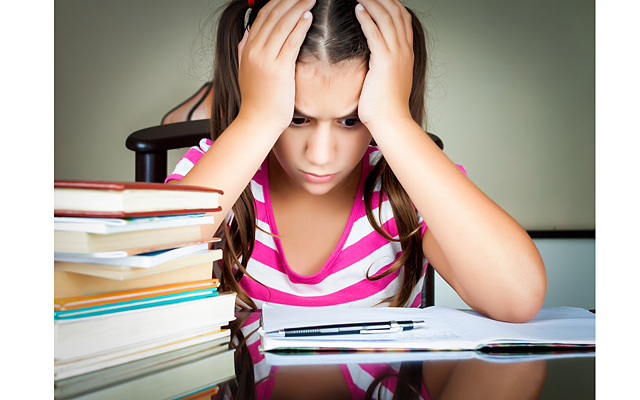 ОРГАНИЗАЦИЯ САМОВОСПИТАНИЯ
Учителям и классным руководителям необходимо активно заниматься организацией процесса самовоспитания, учитывая его важную роль в развитии и формировании учащихся. В процессе организации самовоспитания необходимо тактично руководить данным процессом. Эта работа должна включать в себя три основных направления:
Формирование общественного мнения учащихся о необходимости и большом значении самовоспитания;
·Оказание помощи учащимся в осмыслении сущности самовоспитания, его методов и путей осуществления;
·Практическая помощи учащимся в разработке целей и программ самовоспитания, а также реализации этих программ
ОРГАНИЗАЦИЯ САМОВОСПИТАНИЯ
Работая в данном направлении, можно выделить следующие этапы в процессе руководства самовоспитанием:
Побуждение у учащихся стремления стать лучше, развить в себе положительные качества личности, избавиться от отрицательных качеств,
Оказание помощи ученикам в оценке самих себя, в анализе своей жизни, познании своих положительных качеств и недостатков,
Оказание помощи в разработке программы самовоспитания,
·Вооружение учащихся методиками и примерами самовоспитания,
Организация самоконтроля.
ОРГАНИЗАЦИЯ САМОВОСПИТАНИЯ
На этапе осознания воспитатель:
помогает учащимся осознать свои положительные и отрицательные качества, понять нетерпимость своих недостатков;
учит овладевать навыками самостоятельной работы в той области деятельности, в которой школьник хочет добиться успеха;
помогает составлять программы самовоспитания.
ОРГАНИЗАЦИЯ САМОВОСПИТАНИЯ
Педагоги должны ставить перед собой следующие задачи:
Стимулировать у учащихся интерес к собственному внутреннему миру, желание
Совершенствовать себя как личность.
Вооружить школьников системой знаний по вопросам самовоспитания.
Вооружить учащихся методикой самовоспитания.
А.И.Кочетов предлагает правила способствующие самовоспитанию:
Пять “надо”:
1. Всегда помогать родителям.
2. Выполнять требования учителей учиться добросовестно.
3. Быть честным.
4. Подчинять личные интересы коллективным.
5. Всегда и всюду проявлять добросовестность.
А.И.Кочетов предлагает правила способствующие самовоспитанию:
Пять “можно”:
1. Веселиться и играть, когда работа сделана на “отлично”.
2. Забывать обиды, но помнить, кого и за что ты обидел сам.
3. Не унывать при неудачах; если упорен, все равно получится !
4. Учиться у других, если они лучше тебя трудятся.
5. Спрашивать, если не знаешь, просить помочь, если не справляешься сам.
А.И.Кочетов предлагает правила способствующие самовоспитанию:
Пять “хорошо”:
1. Уметь владеть собой (не теряться, не трусить, не выходить из себя по пустякам)
2. Планировать каждый свой день.
3. Оценивать свои поступки.
4. Сначала думать, а потом делать.
5. Браться вначале за самые трудные дела.
1. Уметь владеть собой (не теряться, не трусить, не выходить из себя по пустякам)
2. Планировать каждый свой день.
3. Оценивать свои поступки.
4. Сначала думать, а потом делать.
5. Браться вначале за самые трудные дела.
Правила вводятся постепенно 
Вначале ребенок приучается жить в соответствии с  пятью “надо”. Это означает, что к нему предъявляются повышенные требования при выполнении именно данных правил. Одновременно указывается, что нельзя делать и почему. 
Через некоторое время можно подключать пять “хорошо”, поскольку они значительно сложнее для понимания и приучения.
ЗАКЛЮЧЕНИЕ
Самовоспитание - педагогически управляемый процесс. Психологическая и практическая подготовка к работе над собой составляет одну из важнейших задач воспитания, и, если показать учащимся необходимость самовоспитания и помочь им в его организации, то процесс формирования личности будет протекать более эффективно. 
Процесс самовоспитания протекает индивидуально. Однако коллектив при этом играет весьма важную роль, так как в коллективе подросток находит образцы для подражания, познает себя, в коллективе его оценивают.